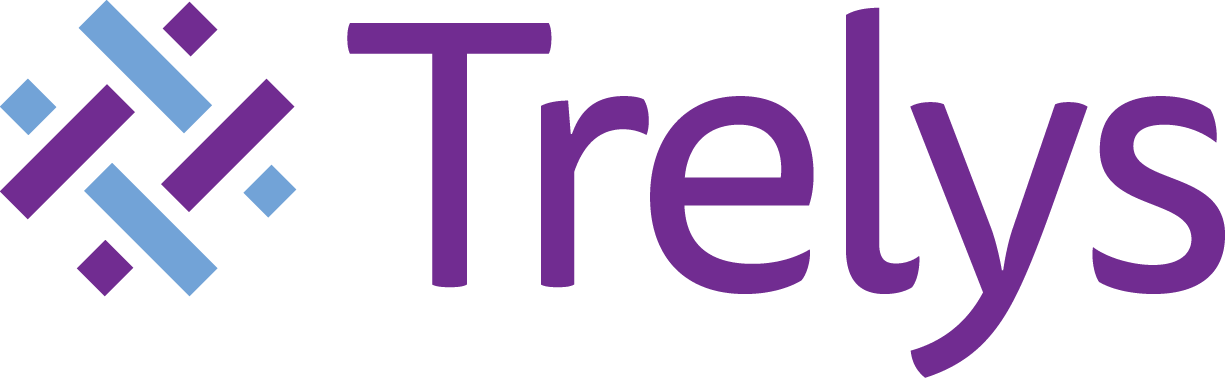 Strategic Partnering is HardMay 9, 2018
Strategic Compatibility
DO YOU KNOW WHAT YOUR PARTNER WANTS?
Creative alternatives to a Partnership
License
Sale
Consortium
Investment
Corporate partners often conflate equity and rights
Corporations Have Personalities
DO YOU KNOW YOUR PARTNER?
Corporations are complex human organizations
Strategic dissonance
Competition for resources
Re-organizations and management rotation
Decision making processes
Response to threats and opportunities

Your partnership will likely outlive your contacts
Reorganizations 
Retirements 
Your partners strategy will change 
Response to changing business environment
Response to profitability swings
Your partner may promise more than they can deliver
Documents often plan for success more than failure
Limited corporate attention span
Negotiation Power
DO YOU UNDERSTAND THE BALANCE OF POWER?
Generally you are selling and they are buying
But….
Are you addressing their core business?
Are they under market or regulatory pressure?
Do they need what you have or simply want it?
Did they already believe in your idea but not know how to do it?

Or…
Are they the market leader in your area?
Are there multiple approaches to the problem you are solving?
Are you desperate?
Suggestions to Consider
GO INTO PARTNERING WITH YOUR EYES OPEN
Pick prospective partners where your solution addresses the core of their business
Try to get engage multiple prospects simultaneously
Get to know the personality and strategy of your prospective partner not just the people 
Require balanced deliverables with balanced penalties for failure
Segment your markets and find segment partners
Form a consortium with shared rights
Be open to selling